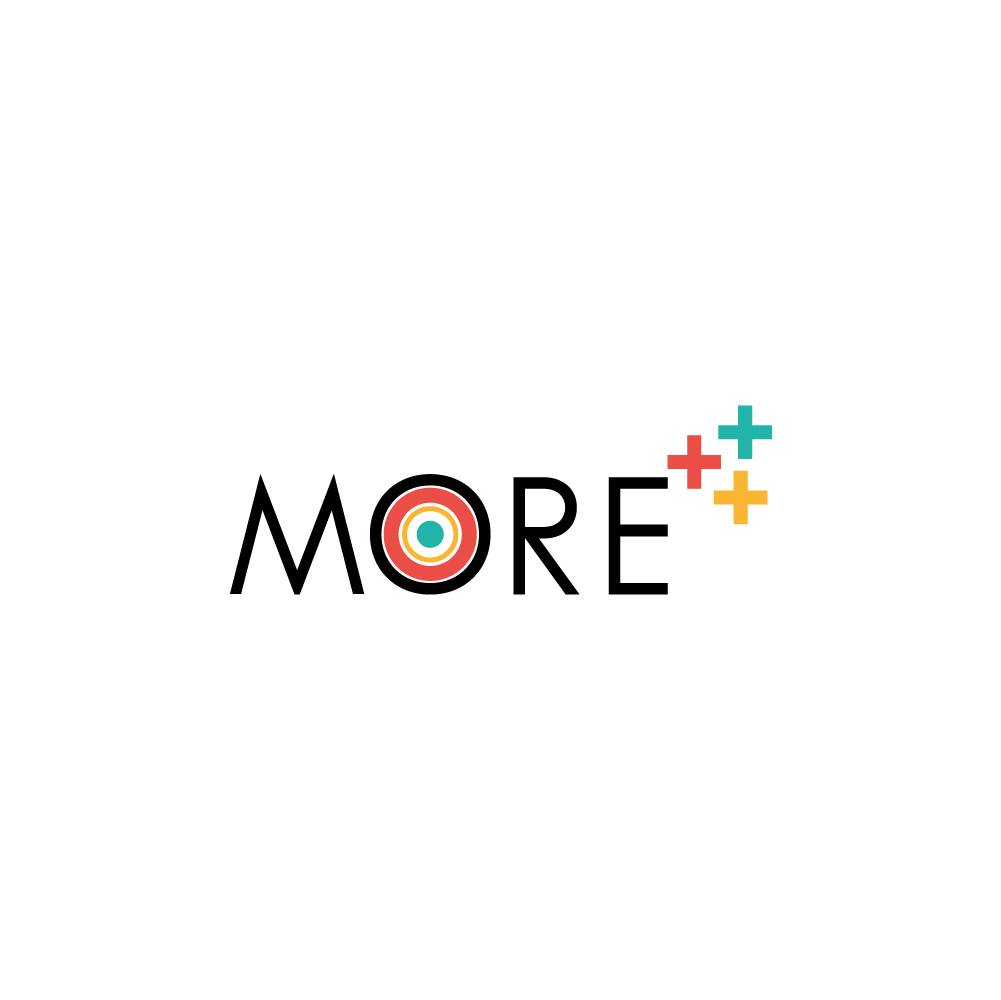 Εισαγωγή χρήστη στο πλαίσιο GreenComp
Δημιουργήθηκε Aπό: IHF & CIRCLE
Στόχοι και μαθησιακά αποτελέσματα:
Μέχρι το τέλος αυτής της εκπαιδευτικής ενότητας θα είστε σε θέση να:
Στόχος 1:		Κατανοήσετε τις προϋποθέσεις και την αναλογία του πλαισίου GreenComp
Στόχος 2: 	Εξοικειωθείτε με την έννοια των Ικανοτήτων Βιωσιμότητας
Στόχος 3: 	Αποκτήσετε τις βασικές αρχές των Ικανοτήτων Βιωσιμότητας
+++
Ικανότητες Βιωσιμότητας
GreenComp
GreenComp: τι είναι αυτό
GreenComp: στόχος
GreenComp: μεθοδολογία
+

+

+
+

+
Τι είναι οι ικανότητες βιωσιμότητας

Διδασκαλία και μάθηση των ικανοτήτων βιωσιμότητας
+++
Ενότητα 1: Πλαίσιο GreenComp
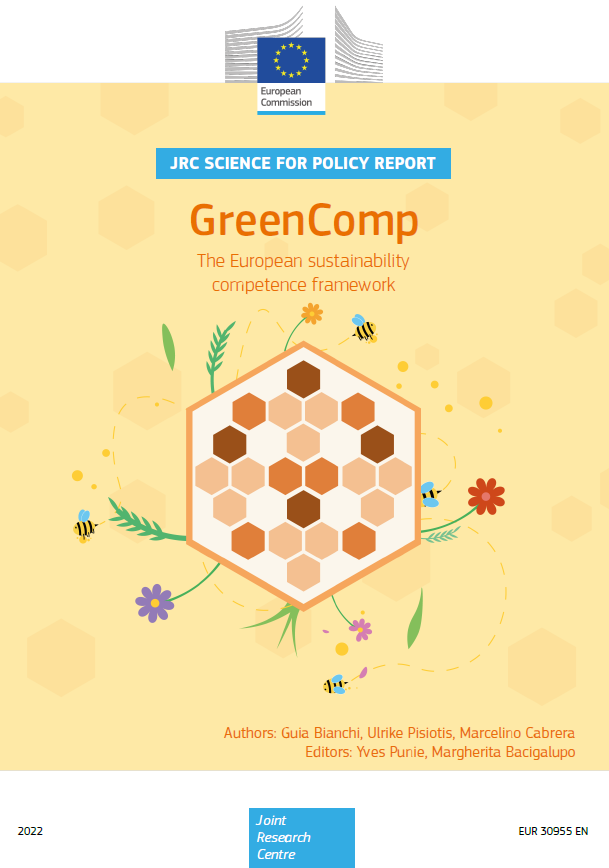 Ευρωπαϊκό πλαίσιο Ικανοτήτων Βιωσιμότητας
Η ενσωμάτωση της βιωσιμότητας στα εκπαιδευτικά και εκπαιδευτικά μας ιδρύματα είναι απαραίτητη για τη διαφύλαξη τόσο του περιβάλλοντος όσο και της δημόσιας υγείας. 

Η ανάπτυξη ικανοτήτων και η απόκτηση των πληροφοριών, των δεξιοτήτων και των στάσεων που είναι απαραίτητες για να αγαπάμε πραγματικά τον πλανήτη μας και να εφαρμόζουμε προστατευτικά μέτρα γίνονται δυνατά μέσω της εκπαίδευσης και της κατάρτισης. 

Αυτό θα διευκολύνει τη στροφή προς μια δίκαιη, φιλική προς το περιβάλλον οικονομία και κοινωνία. 

Η Ευρωπαϊκή Επιτροπή έχει θέσει τη μάθηση για την περιβαλλοντική βιωσιμότητα ως έναν από τους κορυφαίους στόχους της για τα επόμενα χρόνια εκτός από άλλους στόχους.


Μάθετε περισσότερα στο: GreenComp: the European sustainability competence framework
Ενότητα 1: Πλαίσιο GreenComp
Ευρωπαϊκό πλαίσιο Ικανοτήτων Βιωσιμότητας: πλαίσιο πολιτικής
Όπως αναφέρεται στην Ευρωπαϊκή Πράσινη Συμφωνία, η Επιτροπή δημιούργησε αυτό το Ευρωπαϊκό Πλαίσιο Ικανοτήτων Βιωσιμότητας, το GreenComp, ως απάντηση σε προηγούμενες επιτυχημένες πρωτοβουλίες για την προώθηση της εκπαίδευσης βάσει ικανοτήτων για τη δια βίου μάθηση.

Τα κράτη μέλη της Ευρωπαϊκής Ένωσης έχουν ήδη αρχίσει να ενσωματώνουν ιδέες βιωσιμότητας σε ακαδημαϊκά και επαγγελματικά μαθήματα. 

Το GreenComp μπορεί να βοηθήσει όλους τους εκπαιδευτικούς και τους μαθητές στα κράτη μέλη να ενσωματώσουν τις έννοιες της περιβαλλοντικής βιωσιμότητας σε όλα τα εκπαιδευτικά συστήματα και τα προγράμματα σπουδών, βασιζόμενοι σε αυτήν την προσπάθεια.
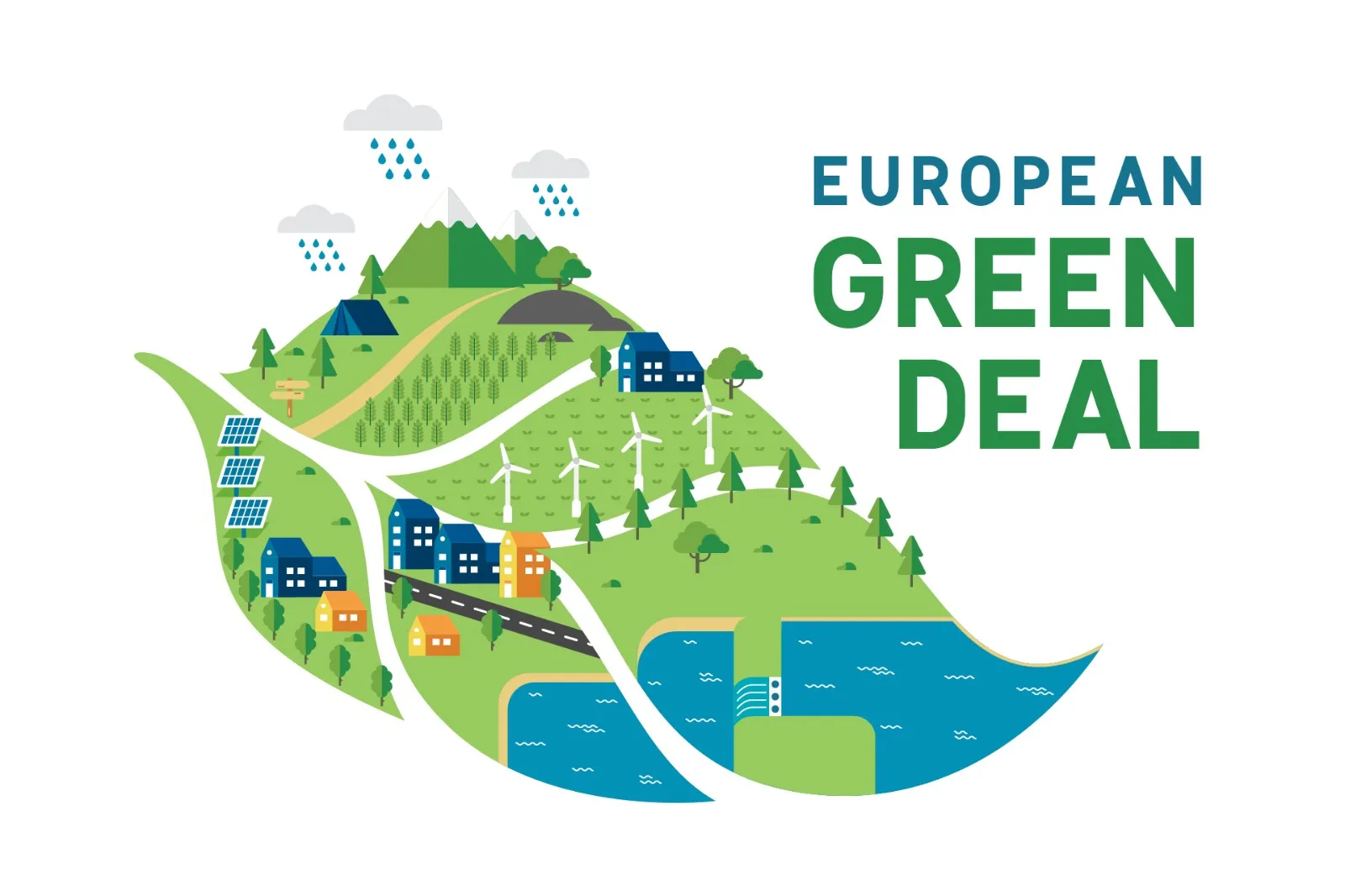 Ενότητα 1: Πλαίσιο GreenComp
Μέρος 1.1: GreenComp – Τι είναι αυτό
Προκειμένου να υποστηριχθούν οι μαθητές στην απόκτηση πληροφοριών, δεξιοτήτων και στάσεων που ενθαρρύνουν τρόπους σκέψης, σχεδίασης και δράσης με ενσυναίσθηση, υπευθυνότητα και φροντίδα για τον πλανήτη μας και για τη δημόσια υγεία, το GreenComp καθορίζει ένα σύνολο βιώσιμων ικανοτήτων που θα τροφοδοτήσουν τα εκπαιδευτικά προγράμματα.

Το GreenComp αποτελείται από τέσσερις αλληλένδετους Τομείς Δεξιοτήτων:

Δράση για τη βιωσιμότητα

Οραματισμός βιώσιμων μελλοντικών

Αγκαλιάζοντας την πολυπλοκότητα στη βιωσιμότητα

Ενσωμάτωση αρχών βιωσιμότητας

…κάθε τομέας αποτελείται από τρεις αλληλένδετες, εξίσου σημαντικές ικανότητες*.


* ικανότητες με την έννοια του συνδυασμού: γνώσης (τι ξέρεις), δεξιοτήτων (τι μπορείς να κάνεις), στάσεων (πώς το κάνεις)
Τομέας Εκπαίδευσης no.1
Ενσαρκώνοντας τις Αξίες της Βιωσιμότητας
Τομέας Εκπαίδευσης no.2
Αγκαλιάζοντας την Πολυπλοκότητα στη Βιωσιμότητα
Τομέας Εκπαίδευσης no.3
Οραματισμό Βιώσιμου Μέλλοντος
Τομέας Εκπαίδευσης no.4
Δράση για την Βιωσιμότητα
Ενότητα 1: Πλαίσιο GreenComp
Μέρος 1.2: GreenComp – Στόχος
Tο GreenComp προσφέρει:
 
Ένα μοντέλο τομέων και ικανοτήτων για την βιωσιμότητας.

Έναν ενιαίο πόρο που μπορούν να χρησιμοποιούν, να μοιράζονται και να αναφέρονται όλα τα άτομα που ασχολούνται με την περιβαλλοντική εκπαίδευση και κατάρτιση για την βιωσιμότητα.

Μια προκαταρκτική λίστα στοιχείων ικανοτήτων, συμπεριλαμβανομένων γνώσεων, δεξιοτήτων και στάσεων, ως παραδείγματα για τον τρόπο εφαρμογής των ικανοτήτων.

Ένα τυπικό σημείο αναφοράς για συζήτηση, ανταλλαγή πρακτικών και μάθηση από ομότιμους μεταξύ εκπαιδευτικών που ασχολούνται με τη δια βίου μάθηση σε ολόκληρη την ΕΕ.

Συνεισφορά στην ανάπτυξη των μεταφέρσιμων ικανοτήτων και στην προώθηση της κινητικότητας στην ΕΕ για πλήρη συμμετοχή στην ευρωπαϊκή κοινωνία.
Πηγή: GreenComp
Ενότητα 1: Πλαίσιο GreenComp
Μέρος  1.3: GreenComp – Μεθοδολογία
Η ανάπτυξη μιας συναίνεσης βασισμένης σε μια ερευνητική προσέγγιση μεικτής μεθόδου οδήγησε στη δημιουργία του ευρωπαϊκού πλαισίου ικανοτήτων βιωσιμότητας.

Μέσω αυτής της διαδικασίας, το GreenComp βελτιώθηκε σταδιακά και σταθερά, και ως αποτέλεσμα, γεννήθηκε το ολοκληρωμένο πλαίσιο που παρουσιάζεται σε αυτήν την ενότητα.

Μια ποικίλη ομάδα άνω των 75 επαγγελματιών και ενδιαφερομένων συμμετείχε σε όλη τη διαδικασία και παρείχαν τη συμβολή τους και σταδιακά κατέληξαν σε συμφωνία.

Οι συμμετέχοντες στην ομάδα αποτελούνταν από ακαδημαϊκούς και ερευνητές με εξειδίκευση στη δια βίου μάθηση και τη βιώσιμη εκπαίδευση, καθώς και ΜΚΟ, εκπρόσωποι της νεολαίας, εκπαιδευτικοί και υπεύθυνοι χάραξης πολιτικής από κράτη μέλη της ΕΕ.
Πηγή: GreenComp
Ενότητα 2: Ικανότητες Βιωσιμότητας
Μέρος 2.1: Αναζητώντας έναν ορισμό για βιώσιμη ικανότητα
Για τον ορισμό μιας βιώσιμης ικανότητας, το GreenComp έχει καθορίσει τον ακόλουθο ορισμό: 

Μια ικανότητα βιωσιμότητας εξουσιοδοτεί τους μαθητές να ενσωματώσουν αξίες βιωσιμότητας και να αγκαλιάσουν σύνθετα συστήματα, προκειμένου να αναλάβουν ή να ζητήσουν δράση που αποκαθιστά και διατηρεί την υγεία του οικοσυστήματος και ενισχύει τη δικαιοσύνη, δημιουργώντας οράματα για βιώσιμο μέλλον.

Προκειμένου οι εκπαιδευόμενοι να σκέφτονται, να σχεδιάζουν και να ενεργούν βιώσιμα και σε αρμονία με το περιβάλλον, αυτός ο ορισμός δίνει μεγάλη έμφαση στην ανάπτυξη γνώσεων, δεξιοτήτων και στάσεων για την βιωσιμότητα όπως αποκαλύπτονται στους τέσσερις προηγούμενους πίνακες.
Πηγή: GreenComp
Ενότητα 2: Ικανότητες Βιωσιμότητας
Μέρος 2.2: Διδασκαλία και μάθηση των ικανοτήτων βιωσιμότητας
Από την έναρξή της στη δεκαετία του 1960, η μετασχηματιστική μάθηση έχει συχνά συνδεθεί με την εκπαίδευση για την βιωσιμότητα και τις σχετικές ιδέες, επειδή επιδιώκει να αλλάξει θεμελιωδώς τις απόψεις, τις στάσεις και τη συμπεριφορά μας μέσω του προβληματισμού για το τι γνωρίζουμε και τι δεν γνωρίζουμε. 

Μας προκαλεί να σκεφτούμε κριτικά πώς αντιλαμβανόμαστε το περιβάλλον μας και το ρόλο που παίζουμε σε αυτό. 

Προκειμένου να αντανακλούν και να ενστερνίζονται τη βιωσιμότητα στους καθημερινούς τους ρόλους ως φοιτητές, καταναλωτές, παραγωγοί, επαγγελματίες, ακτιβιστές, υπεύθυνοι χάραξης πολιτικής, γείτονες, εργαζόμενοι, εκπαιδευτικοί και εκπαιδευτές, οργανισμοί, κοινότητες και κοινωνία γενικότερα, η εκπαίδευση για την βιωσιμότητα στοχεύει να εξοπλίσει τους μαθητές με τις απαραίτητες δεξιότητες.
Πηγή: GreenComp
Ενότητα 2: Ικανότητες Βιωσιμότητας
Μέρος 2.2: Διδασκαλία και μάθηση των ικανοτήτων βιωσιμότητας
Ο απώτερος στόχος της εκπαίδευσης για την βιωσιμότητα είναι να αλλάξει το άτομο και τον κοινωνικό θεσμό μέσω μιας ολιστικής προσέγγισης, θεωρείται επομένως υπό το ίδιο πρίσμα με τη μετασχηματιστική μάθηση. Τόσο η εκπαίδευση όσο και η κατάρτιση περιλαμβάνονται στη μάθηση. Είναι αυτό που ορίζουμε ως εξής:
 
Η εκμάθηση για την περιβαλλοντική βιωσιμότητα στοχεύει να καλλιεργήσει μια νοοτροπία βιωσιμότητας από την παιδική ηλικία έως την ενήλικη ζωή με την κατανόηση ότι οι άνθρωποι αποτελούν μέρος της φύσης και εξαρτώνται από τη φύση. Οι εκπαιδευόμενοι διαθέτουν γνώσεις, δεξιότητες και συμπεριφορές που τους βοηθούν να γίνουν φορείς αλλαγής και να συμβάλουν ατομικά και συλλογικά στη διαμόρφωση του μέλλοντος εντός των πλανητικών ορίων.
Πηγή: GreenComp
Ανακεφαλαίωση
+++
GreenComp
Το GreenComp καθορίζει ένα σύνολο βιώσιμων ικανοτήτων που θα τροφοδοτήσουν τα εκπαιδευτικά προγράμματα.
Στόχοι του GreenComp
+++
Η ενσωμάτωση της βιωσιμότητας στα εκπαιδευτικά και εκπαιδευτικά μας ιδρύματα είναι απαραίτητη για τη διαφύλαξη τόσο του περιβάλλοντος όσο και της δημόσιας υγείας.
+++
Ικανότητες Βιωσιμότητας
Μια ικανότητα βιωσιμότητας εξουσιοδοτεί τους μαθητές να 
ενσωματώσουν αξίες βιωσιμότητας.
+++
Διδασκαλία και μάθηση των ικανοτήτων βιωσιμότητας
Η εκμάθηση για την περιβαλλοντική βιωσιμότητα στοχεύει να καλλιεργήσει μια νοοτροπία βιωσιμότητας με την κατανόηση ότι οι άνθρωποι αποτελούν μέρος της φύσης και εξαρτώνται από τη φύση.
Αυτοαξιολόγηση :
Το GreenComp απαιτούνταν 
από την Πράσινη Συμφωνία.
Η εκμάθηση των ικανοτήτων βιωσιμότητας συνδέεται με:
Σωστό
Λάθος
Μετασχηματιστική μάθηση
Συνδημιουργική μάθηση
Διπλή μάθηση
Πόσες ικανότητες έχει το πλαίσιο;
Πόσους τομείς έχει το πλαίσιο;
10
11
12
3
4
5
Ποιο ΣΒΑ είναι κρίσιμος για τη βιώσιμη ανάπτυξη;
ΣΒΑ 3
ΣΒΑ 4
ΣΒΑ 5
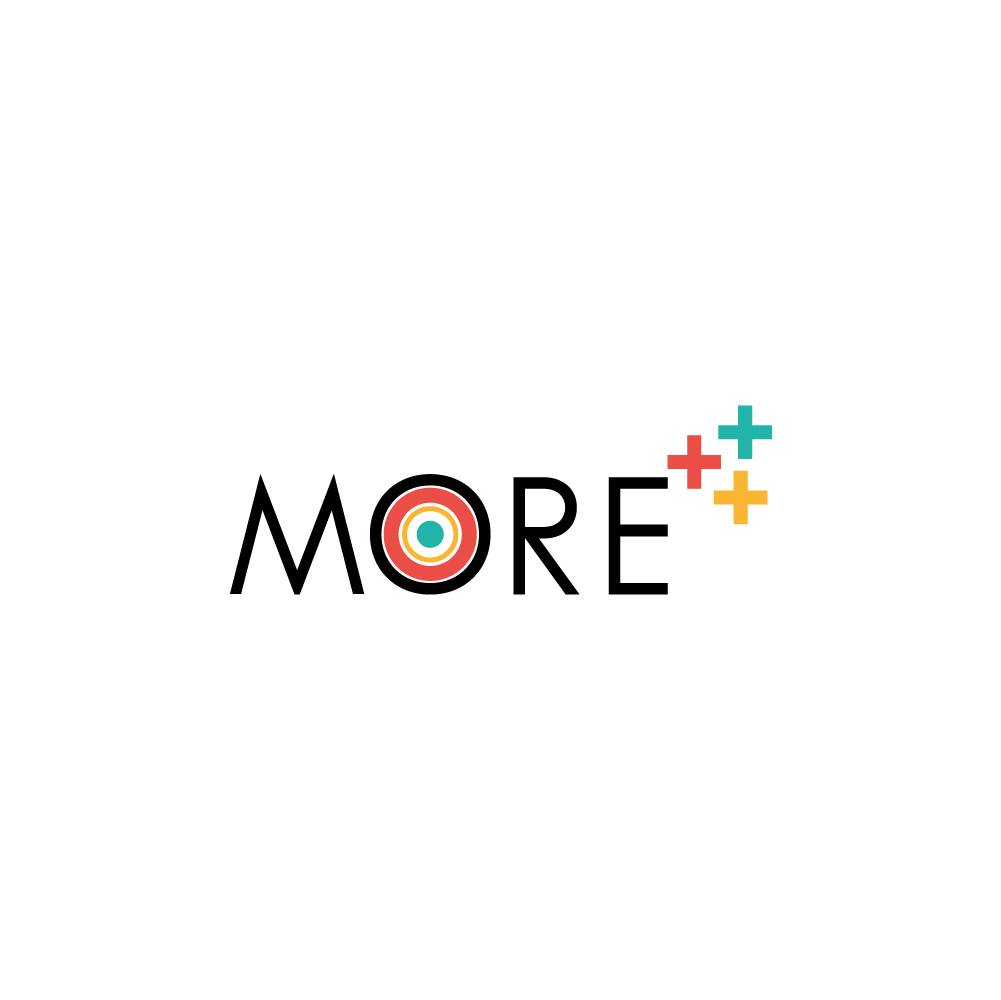 ΕΥΧΑΡΙΣΤΩ
moreproject.eu